АЛГЕБРА
10 класс
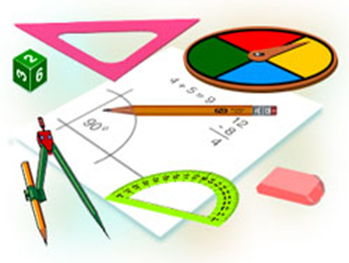 ТЕМА:
ПРОСТЫЕ РАЦИОНАЛЬНЫЕ НЕРАВЕНСТВА
ПРОВЕРКА САМОСТОЯТЕЛЬНОЙ РАБОТЫ
ПРОВЕРКА САМОСТОЯТЕЛЬНОЙ РАБОТЫ
ПРОСТЫЕ РАЦИОНАЛЬНЫЕ НЕРАВЕНСТВА
ПРОСТЫЕ РАЦИОНАЛЬНЫЕ НЕРАВЕНСТВА
ПРОСТЫЕ РАЦИОНАЛЬНЫЕ НЕРАВЕНСТВА
ПРОСТЫЕ РАЦИОНАЛЬНЫЕ НЕРАВЕНСТВА
ПРОСТЫЕ РАЦИОНАЛЬНЫЕ НЕРАВЕНСТВА
ПРОСТЫЕ РАЦИОНАЛЬНЫЕ НЕРАВЕНСТВА
ПРОСТЫЕ РАЦИОНАЛЬНЫЕ НЕРАВЕНСТВА
+
ПРОСТЫЕ РАЦИОНАЛЬНЫЕ НЕРАВЕНСТВА
ПРОСТЫЕ РАЦИОНАЛЬНЫЕ НЕРАВЕНСТВА
ПРОСТЫЕ РАЦИОНАЛЬНЫЕ НЕРАВЕНСТВА
ЗАДАНИЕ ДЛЯ САМОСТОЯТЕЛЬНОГО РЕШЕНИЯ
Стр. 78
№ 52 (2, 4, 6, 8, 10)
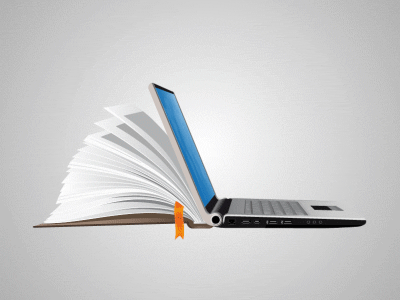